Let’s Help Our Nature!
(Ecological Problems)
Autumn
Mountains
Meadows
Forests
Winter
Cutting down trees
Forest Fires
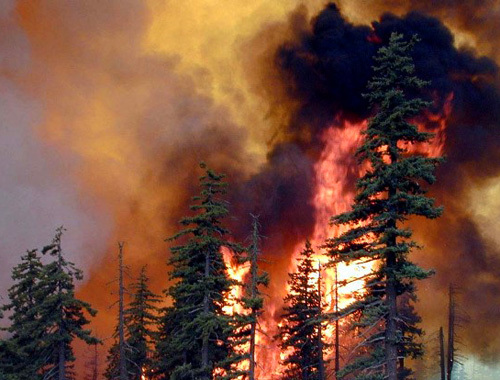 Rubbish in Cities